Презентация открытого урока по алгебре в 10 классе
Учитель Маляренко Т.А.
Тема: Основные соотношения между тригонометрическими функциями одного аргумента

10 класс
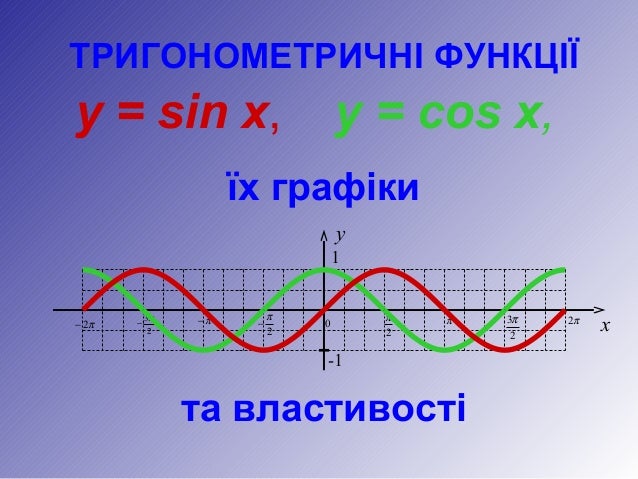 Тригонометрические функции
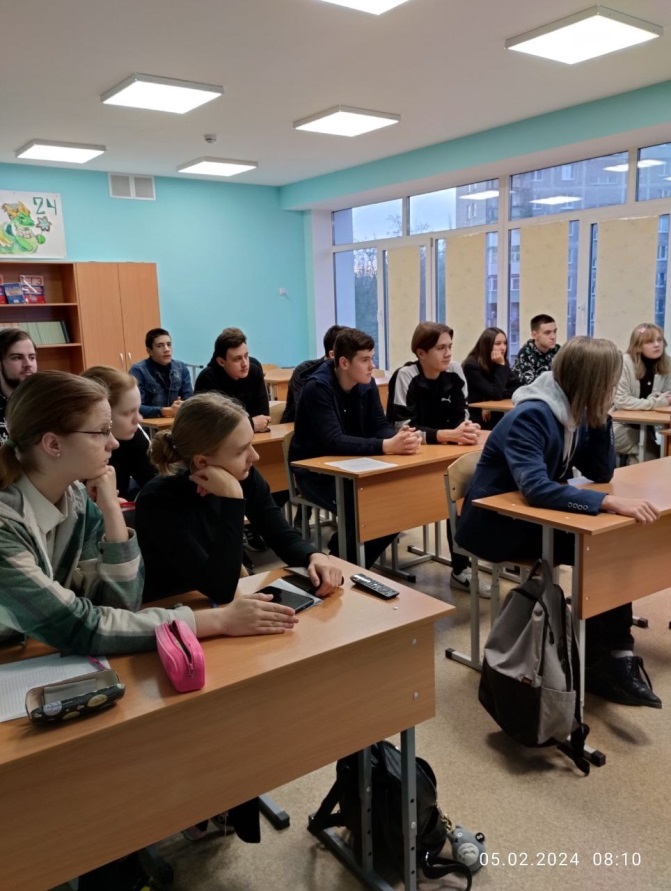 их графики
и свойства
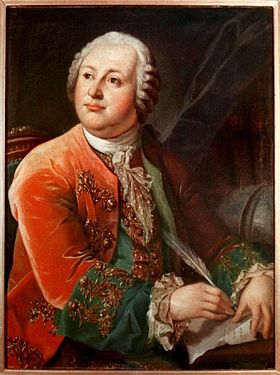 Урок – это успех
Разум
Одаренность
Креативность
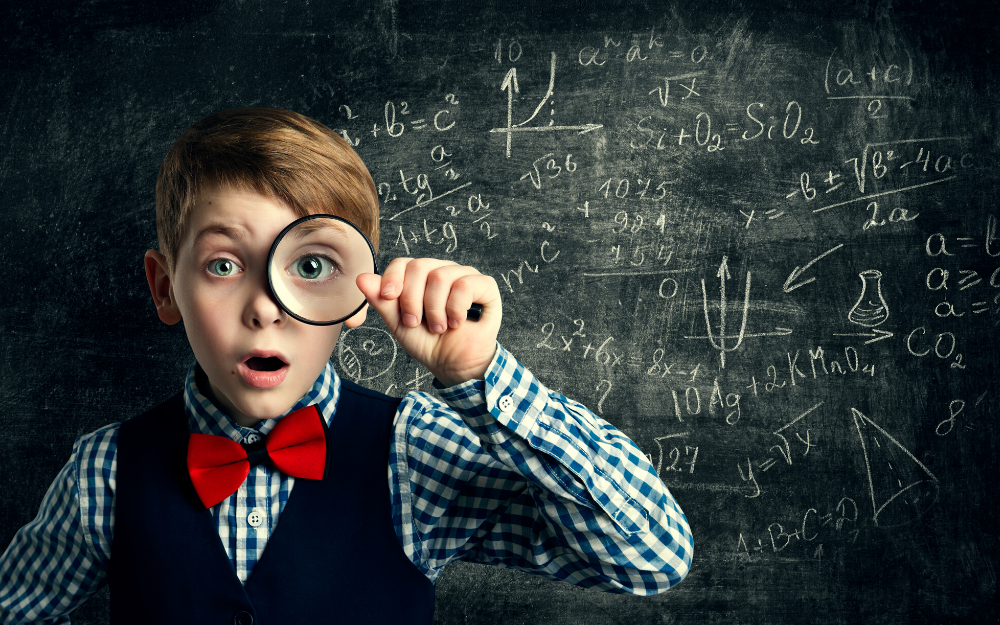 «Математика ум в порядок приводит» © М.В. Ломоносов
Цель урока:
Добиться понимания учащимися соотношений между функциями одного аргумента
Формировать умение применять соотношения для тождественных преобразований
Нахождение значений тригонометрических функций по данному значению одной из них
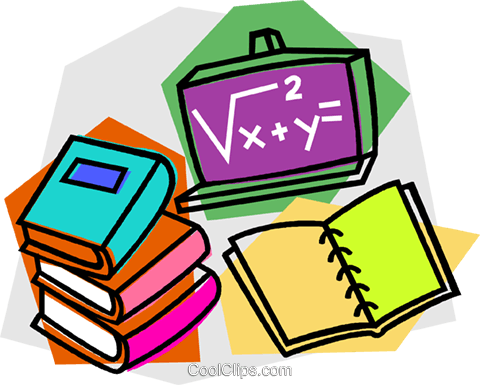 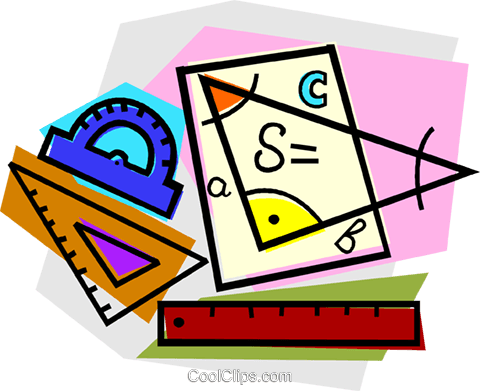 Проверка домашнего задания
Фронтальный опрос
Записать отношение тригонометрических функций угла
sin α = ?
cos α = ?
tg α = ?
ctg α = ?
Фронтальный опрос
Записать градусные меры углов, изображенных на рисунках
Фронтальный опрос
Пользуясь рисунком окружности с центром в начале координат, найдите углы и впишите соответствующие буквы в клеточки
е
н
Р
Г
т
а
м
А
р
г
у
У
М
Е
Н
Т
Основные отношения между тригонометрическими функциями одного аргумента (доказательства)
tg α × ctg α = 1
Решение упражнений
№ 1. Найти значение выражения №3. Доказать тождество sin2 25+cos2 25                                     1)(1-sin2α)tg2α =1-cos2α     
sin2 5+cos2 5                                         
tg60 × ctg 60                                       
                                     №2. Упростить 
                               1) 3sin2α – ( 1- cos2α)  
                               2)  2sin2α+ cos2α - 1
Упражнения по учебнику
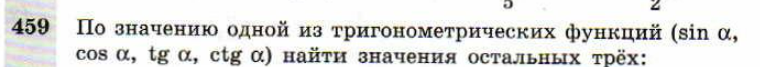 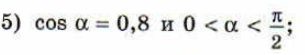 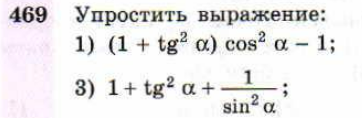 Домашнее задание
№ 459 (2)466(2,4)469(2,4)
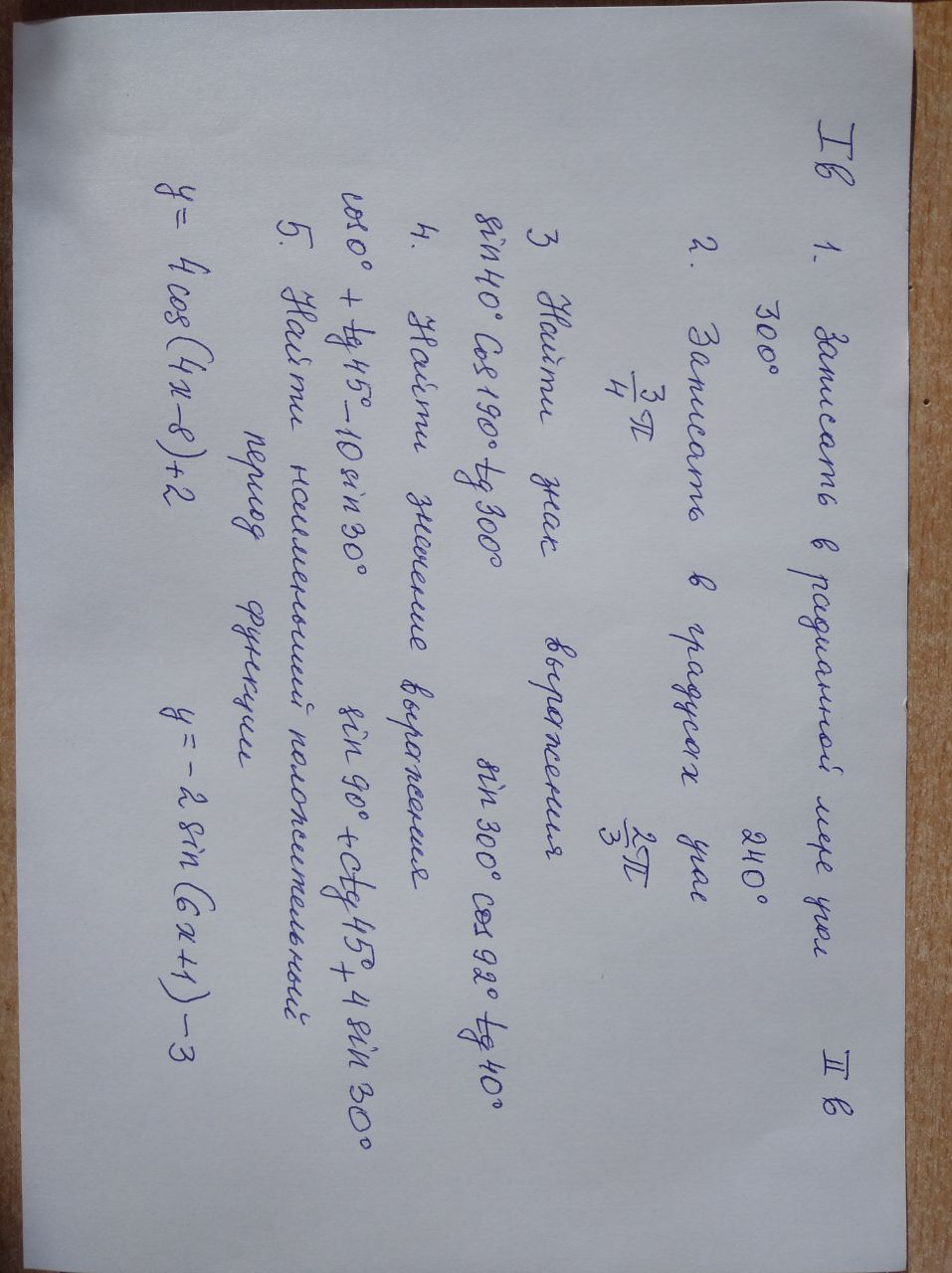